UNIVERSIDAD DE LAS FUERZAS ARMADAS-ESPE
DISEÑO E IMPLEMENTACIÓN DE UN SISTEMA DE NAVEGACIÓN POR VOZ PARA ROBOTS MOVILES CON RUEDAS (RMR) UTILIZANDO LA PLATAFORMA DE DESARROLLO MICROSOFT ROBOTICS DEVELOPMENT STUDIO.

AUTOR: MAURICIO SUNTAXI
PLANTEAMIENTO DEL PROBLEMA
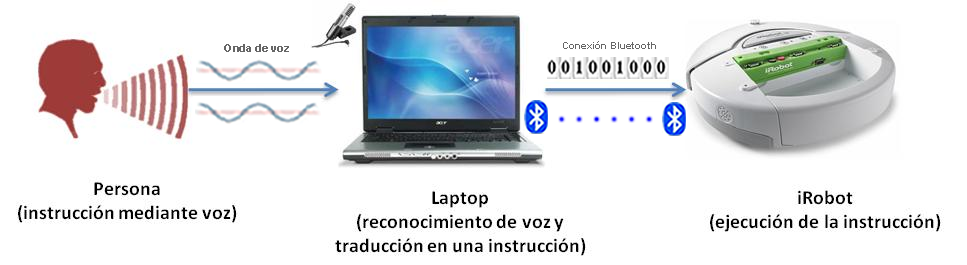 OBJETIVOS
GENERAL
Diseñar e implementar un sistema de Navegación por Voz para el robot móvil iRobot Create utilizando la plataforma de desarrollo Microsoft Robotics Developer Studio.

ESPECIFICO
Investigar los principios de las diferentes Arquitecturas de Control (Reactiva, Deliberativa e Hibrida).

Analizar la herramienta de desarrollo robótica MRDS 2008 R3.

Establecer un enlace inalámbrico entre el RMR y una PC.

Realizar pruebas de operatividad en  un ambiente simulado (VSE)  y real.
PROCESO DE DESARROLLO
4
ARQUITECTURAS DE CONTROL
INTRODUCCIÓN I
INTRODUCCIÓN II
ARQ. DE CONTROL DELIBERATIVA
ARQ. DE CONTROL REACTIVA I
ARQ. DE CONTROL REACTIVA II
ARQ. DE CONTROL HIBRIDA
PLATAFORMAS
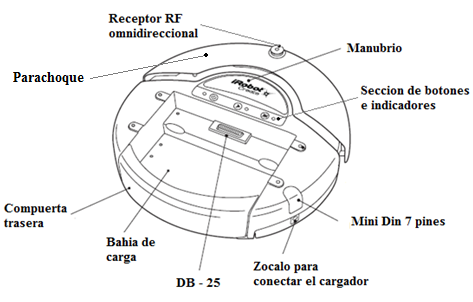 iRobot Create
Puede realizar tres movimientos
Define dos tipos de interfaces
Línea recta
Software
Electrónica
Arco
Permite tener el control total del robot por medio de comandos
Establece la conexión física de la comunicación serial
Rotación sobre su propio eje
Conector DB-25
Conector Mini Din DB-9
MICROSOFT ROBOTICS STUDIO (MSRS)
Plataforma de desarrollo para programar robots que soporta una gran variedad de hardware y escenarios
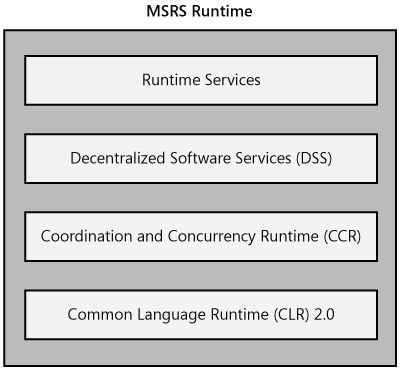 OBJETIVOS CONSEGUIDOS…
Configurar sensores y actuadores en un sistema en ejecución
Coordinar sensores y actuadores asincronamente
Iniaciar  y parar componentes dinamicamente
Monitorizar, Interactuar y depurar en tiempo de ejecución
Extenderse sobre multiples ordenadores
Reutiliar componentes através de distintas plataformas de hardware y dispositivos.
ENTORNO DE DESARROLLO
Modelo de aplicación distribuido
Distributed Application Model (DSS)
Simple, flexible, y orientado a servicios
Compatible con la infraestructura Web actual
Modelo concurrente de programcion
Concurrent Programming Model (CCR)
Enfocado en la coordinación de mensajes
Nos oculta los tradicionales threads y locks
Habilita la ejucución secuencial sin bloquear los thread entre I/O, evitando las cadenas de callback.
[Speaker Notes: Concurrency and coordination runtime
Makes writing and managing asynchronous processes easy
Avoids need to understand manual threading, semaphores, etc.
Decentralized system services
Makes state observable, easily accessible
Provides for reusability and failure tolerance
Supports remote/distributed execution
Makes the programming model scalable]
Decentralized Software Services (DSS)
MODELO DE SERVICIO DSS
ESQUEMA DE APLICACIÓN
Bumper (Sensor)
Motor
Orquestación de sensores y actuadores. En el se subscriben los servicios
Detector Infrarrojos
(Sensor)
Orquestador
Mensaje
(Actuator)
Bumper (Sensor)
Motor
Un servicio puede ser Partner de otros muchos servicios
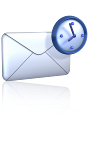 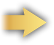 SERVICIOS
Puede representar:
Hardware: Sensores, actuadores
Software: UI, Almacenamiento
Agregados: Mash-Ups, conjuntos de sensores

Se reutiliazan gracias a la composición:
Separar el estado del comportamiento.
Port
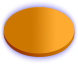 FIFO
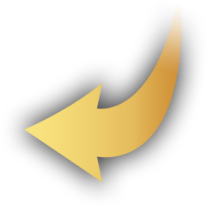 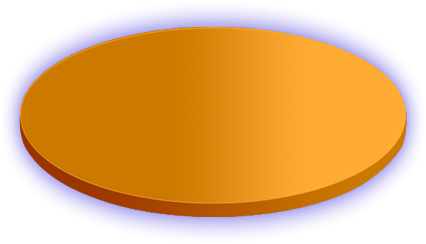 Service
Handlers
State
Concurrency and Coordination Runtime (CCR)
EL CCR RUNTIME
Modelo asíncrono de programación
Un modelo concurrente sin programar a mano  threads, locks o semáforos.
Basado en mensajes asíncronos
Enfocados en la coordinación de primitivas
Ejecución secuencial pero sin tener hilos bloqueados y sin necesidad de callbacks, sólo cuando sea necesario.
Contexto de ejecución para los servicios
Aislamiento de la infraestructura
Aislamiento de otros servicios
ESQUEMA DE COORDINACIÓN MULTITAREA EN CCR
DESARROLLO DEL PROYECTO
REQUERIMIENTOS DEL PROYECTO
SOLUCIONES PLANTEADAS 
A LOS REQUERIMIENTOS
Establecer una comunicación inalámbrica 
PC – Robot
Utilizar el Bluetooth Adapter Module (BAM)
Seguir el modelo de la Arquitectura de Control Hibrida utilizando Visual Programming Language
Dotar al robot de la capacidad de navegar a través de la voz
Verificar el desempeño del robot en tareas de navegación
Definir dos escenarios de pruebas Simulado & Real.
MODELO DE ARQUITECTURA IMPLEMENTADA
PRUEBAS Y RESULTADOS
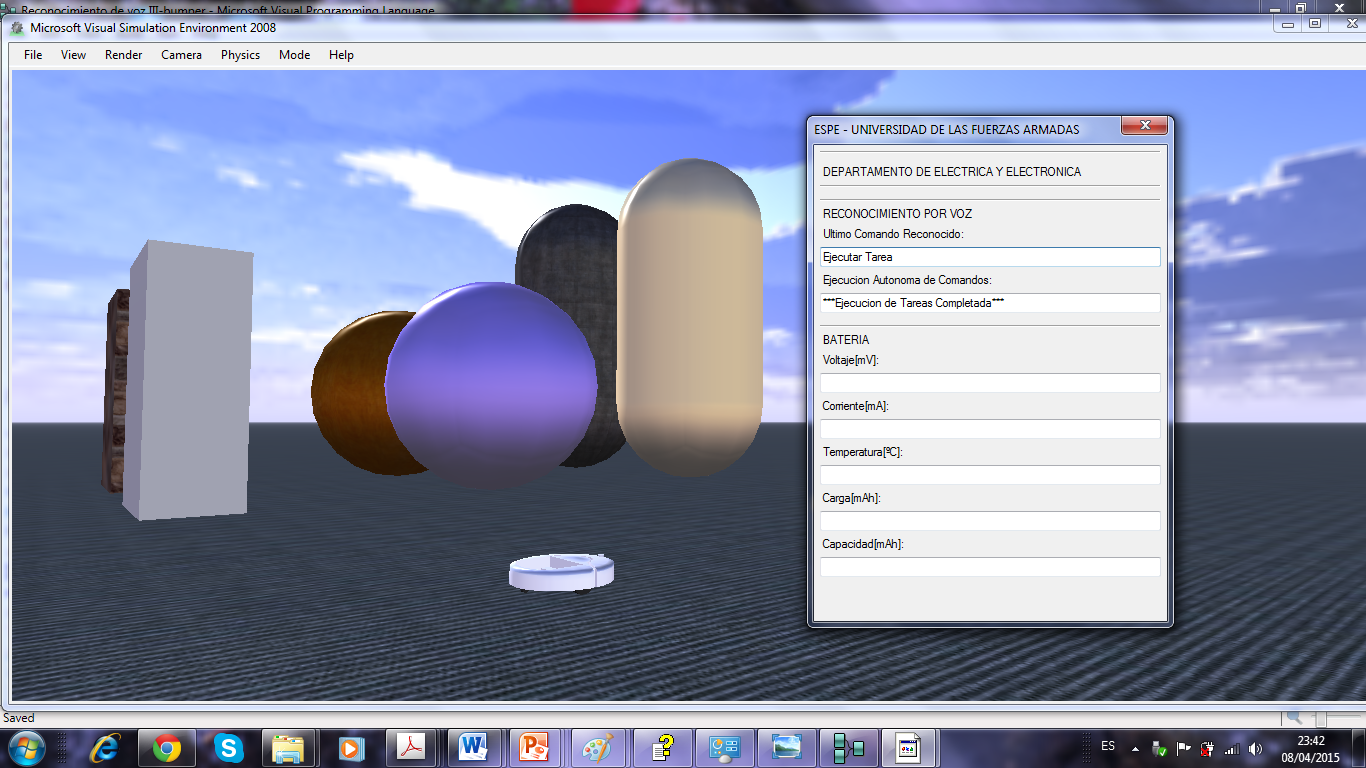 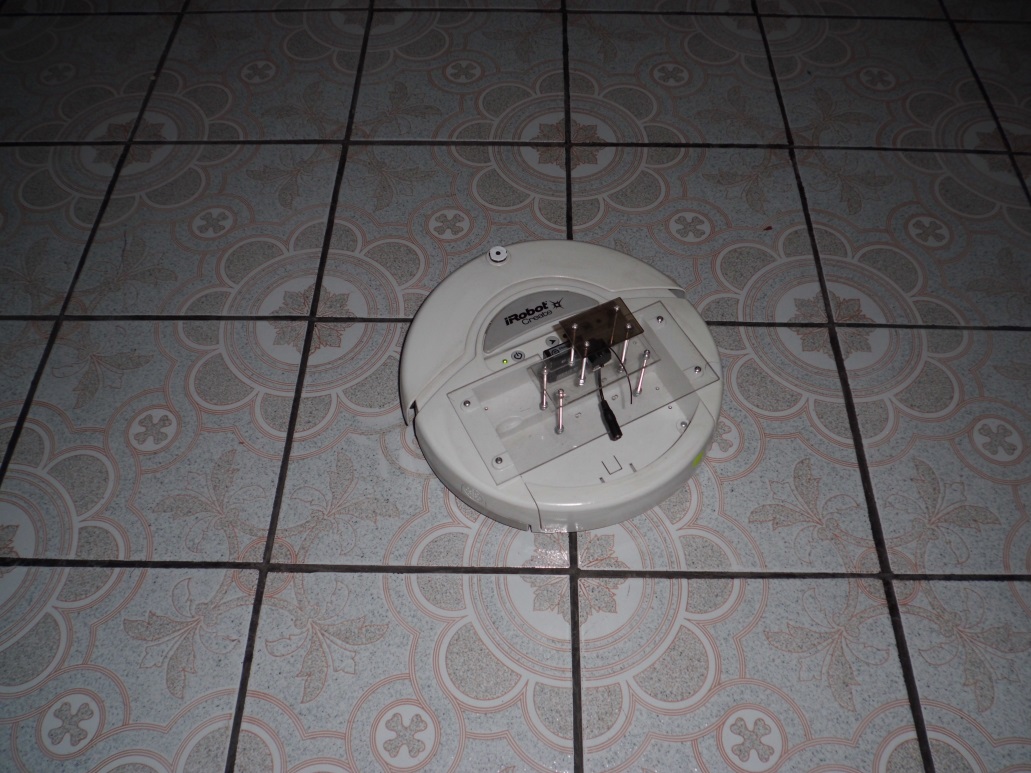 PRUEBAS SIMULADOR
PRUEBAS AMBIENTE REAL
VARIABLES DE MUESTREO
AMBIENTE SIMULADO
AMBIENTE REAL
EJECUCIÓN DE TAREAS
AMBIENTE REAL
AMBIENTE SIMULADO
CONCLUSIONES Y RECOMENDACIONES
CONCLUSION I
Al término de este proyecto sin duda alguna uno de los puntos más relevantes dentro del análisis y estudio de las plataformas robóticas móviles  es el hecho de dotarlas de habilidades y destrezas que las asemejen cada día más al comportamiento del ser humano.

La plataforma Microsoft Robotics Delevelopment Studio (MRDS) es el principal eje de trabajo de este proyecto, al manejar una arquitectura orientada a servicios permite tratar a una plataforma  robótica  como un conjunto de servicios que se ejecutan en paralelo y cuya orquestación entre si resulta clave para definir el modelo de arquitectura Automático- Reactiva que se está tratando de implementar.
CONCLUSION II
Uno de los puntos más fuertes en el desarrollo de aplicaciones robóticas a través de MRDS es que permite gestionar la concurrencia y coordinación de los anteriores servicios mencionados. También proporciona sencillas directivas para el control de la programación asíncrona.

Como conclusión final se puede establecer que MRDS cuenta con una gran plataforma de simulación de entornos virtuales en tres dimensiones. Gracias a esto se puede simular con gran precisión la dinámica e interacciones físicas entre los elementos del entorno.